TIẾNG VIỆT 1
Tập 2
Tuần 22
Tập viết: Sau bài 114, 115
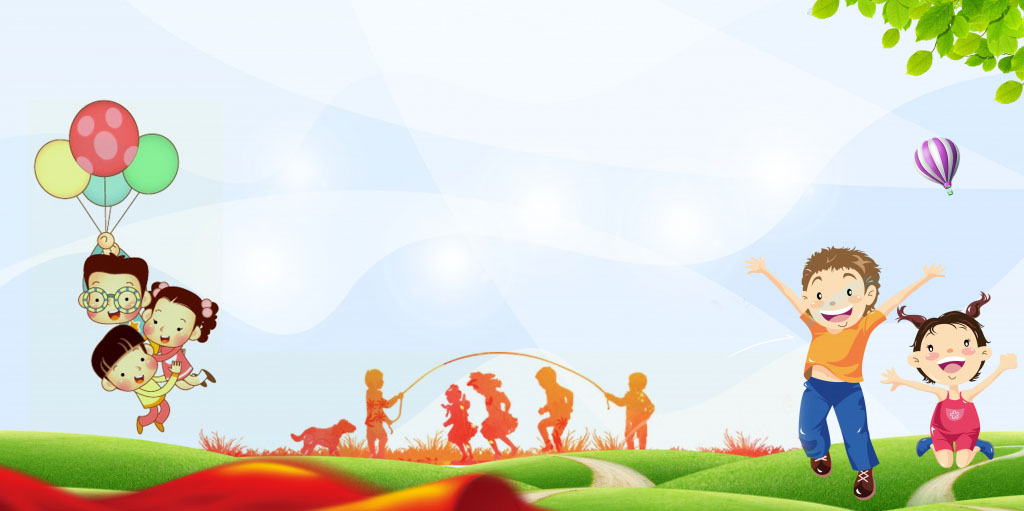 KHỞI ĐỘNG
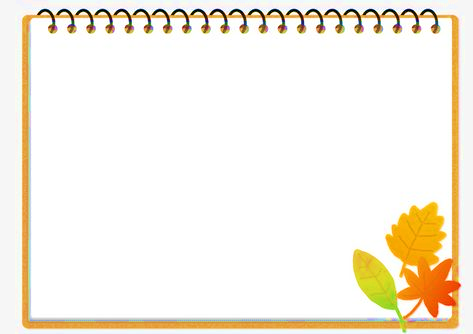 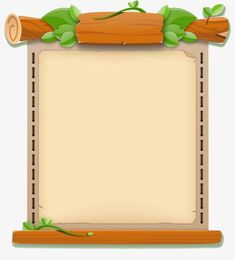 Đọc bài viết
hoa huệ
uê
uơ
huơ vòi
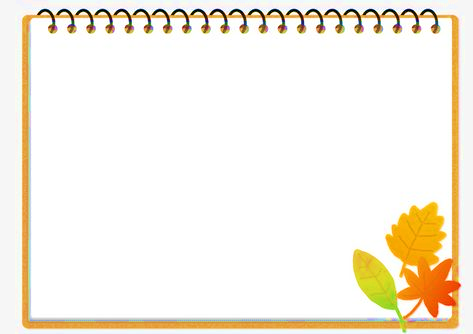 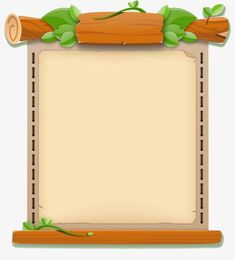 Đọc bài viết
tàu thuỷ
uy
đêm khuya
uya
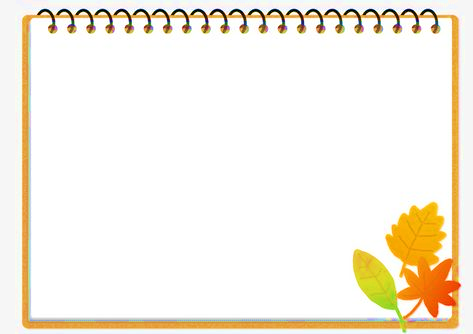 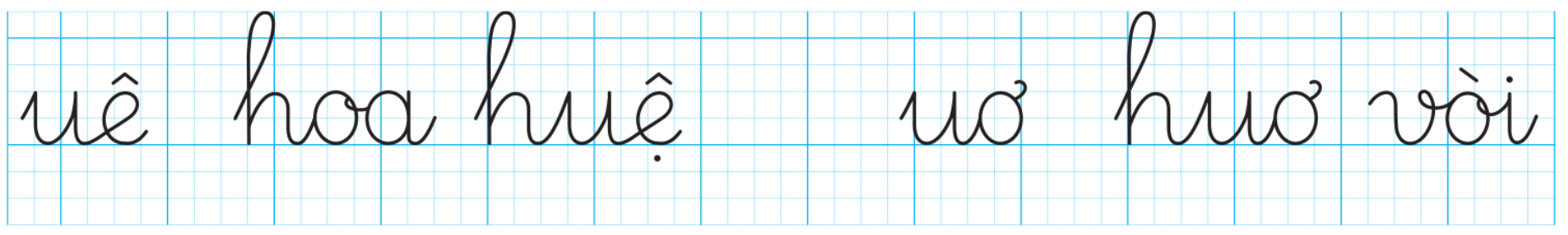 Nhận xét bài viết
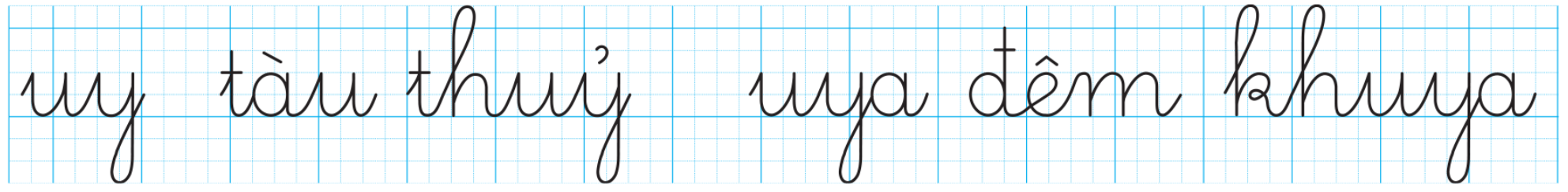 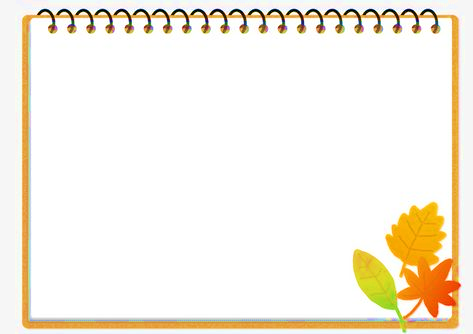 Hướng dẫn viết
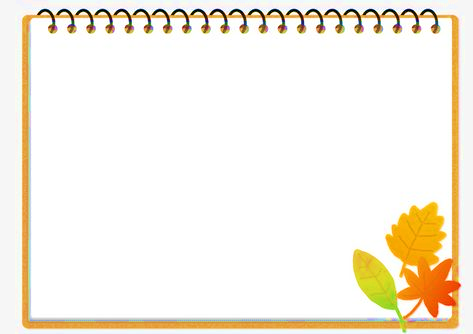 Hướng dẫn viết
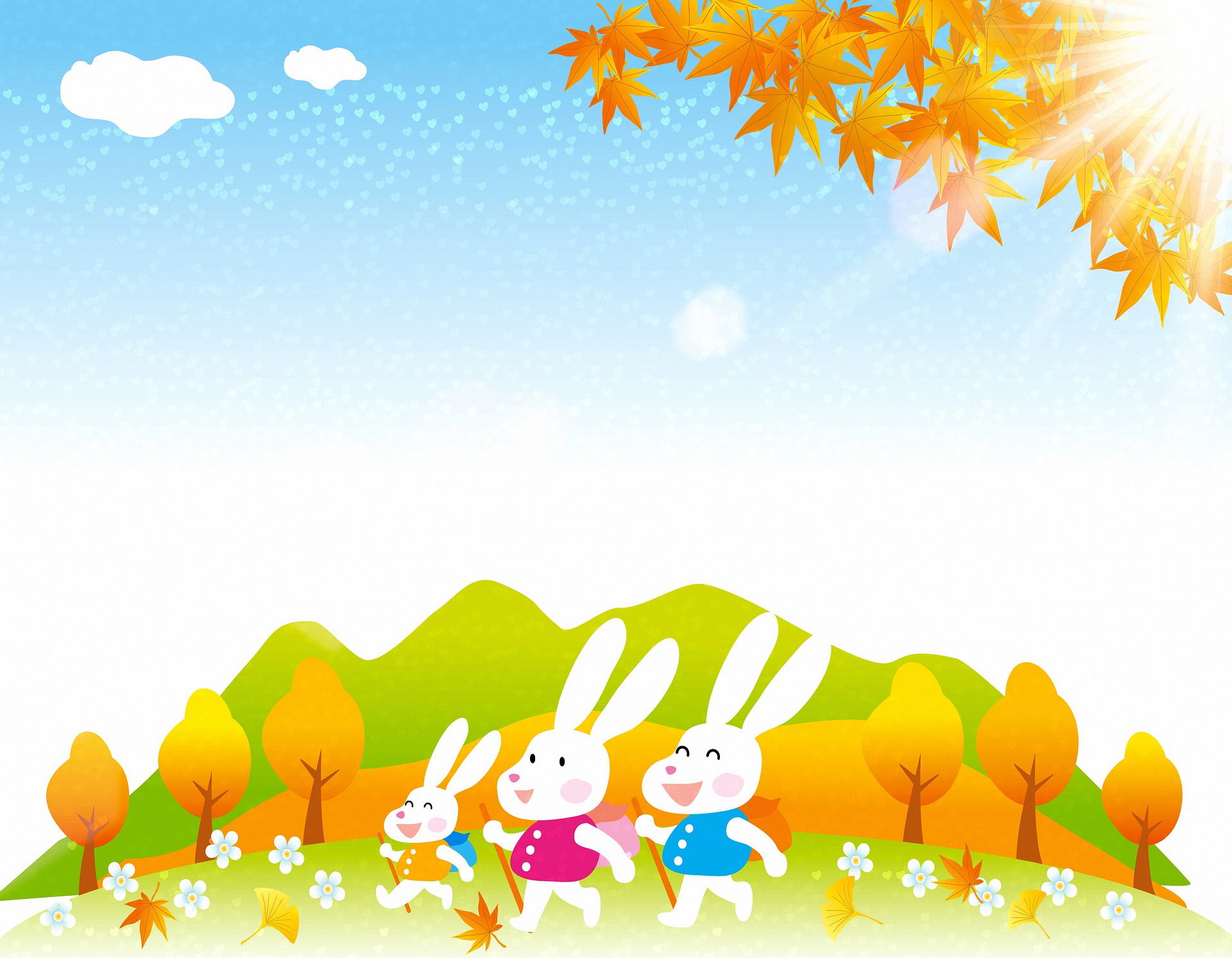 THƯ GIÃN
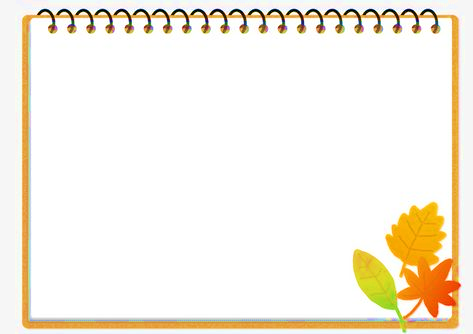 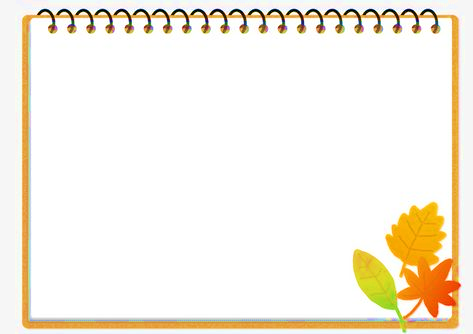 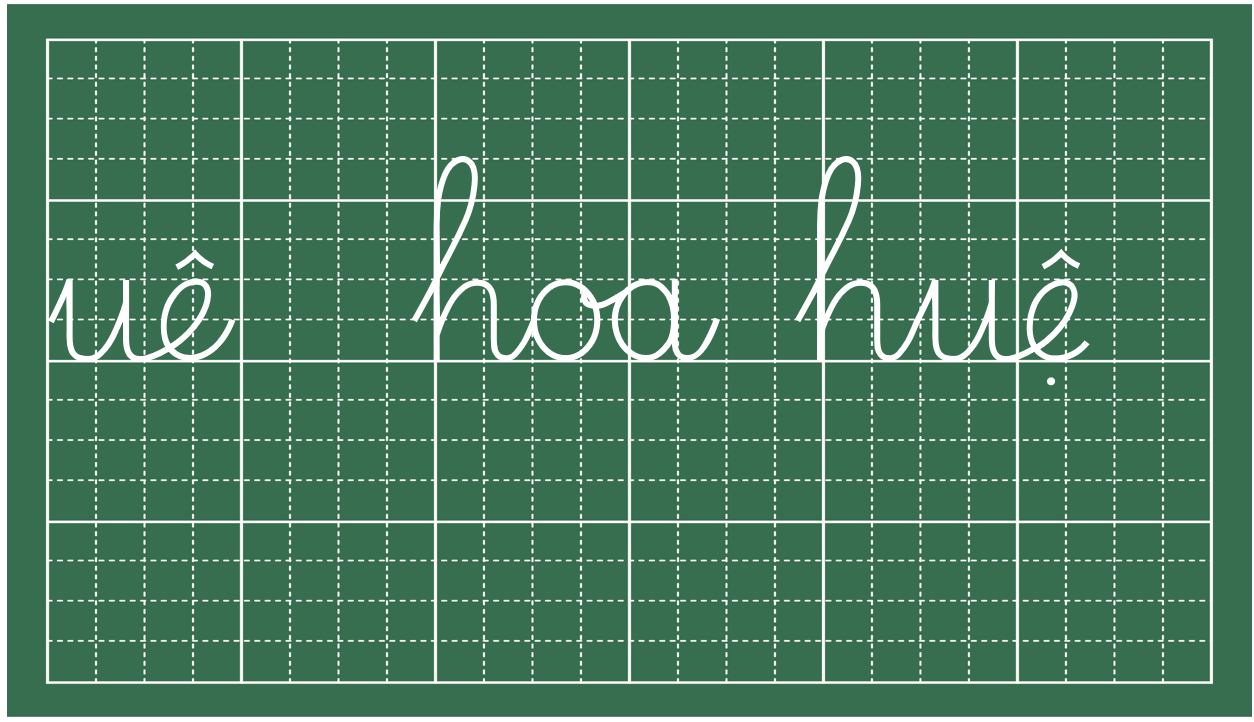 Viết bảng con
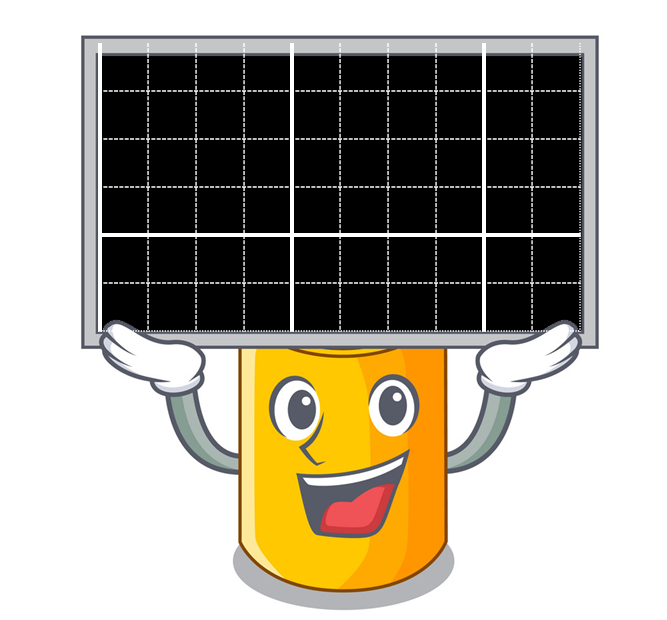 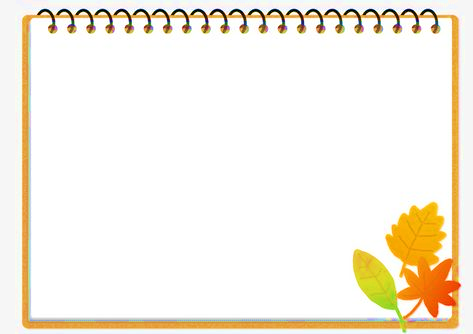 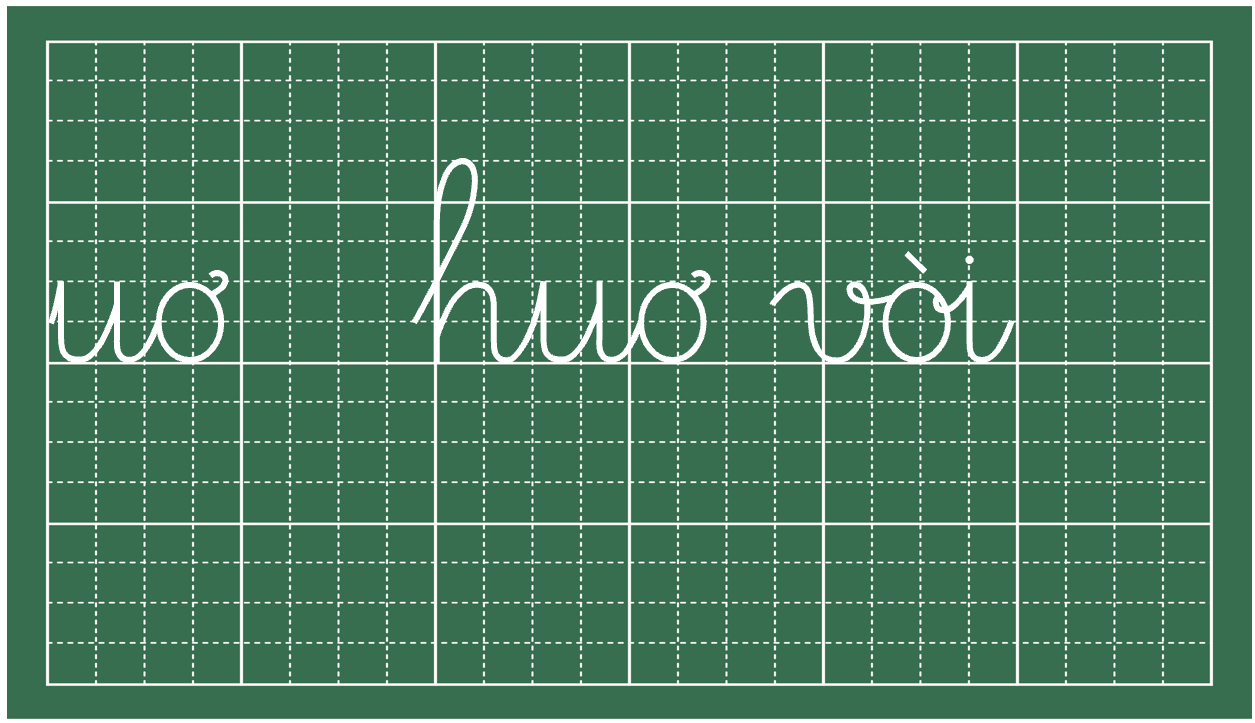 Viết bảng con
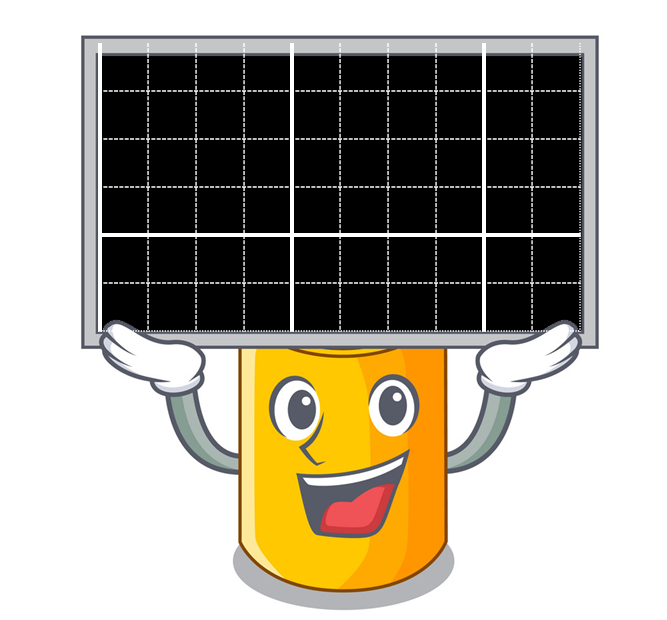 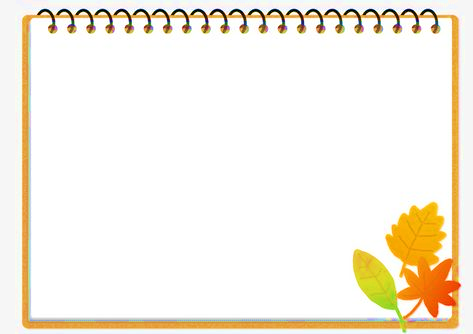 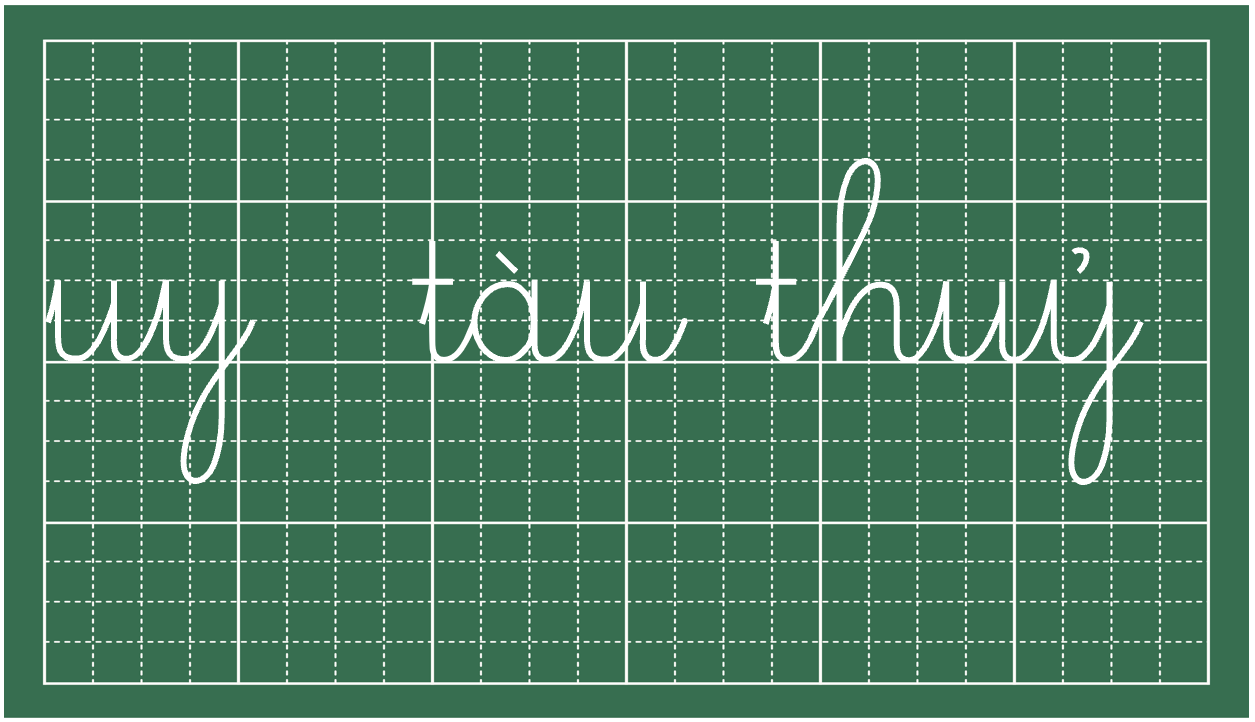 Viết bảng con
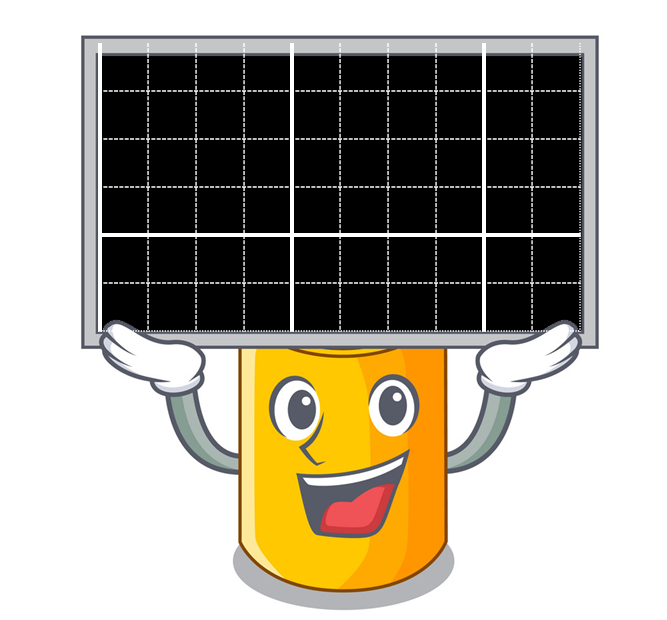 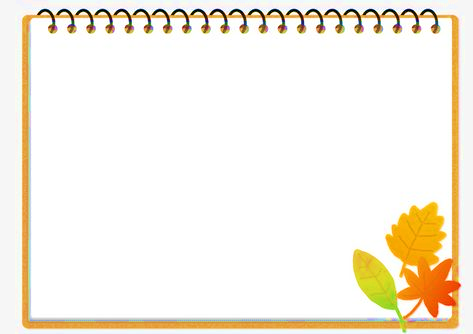 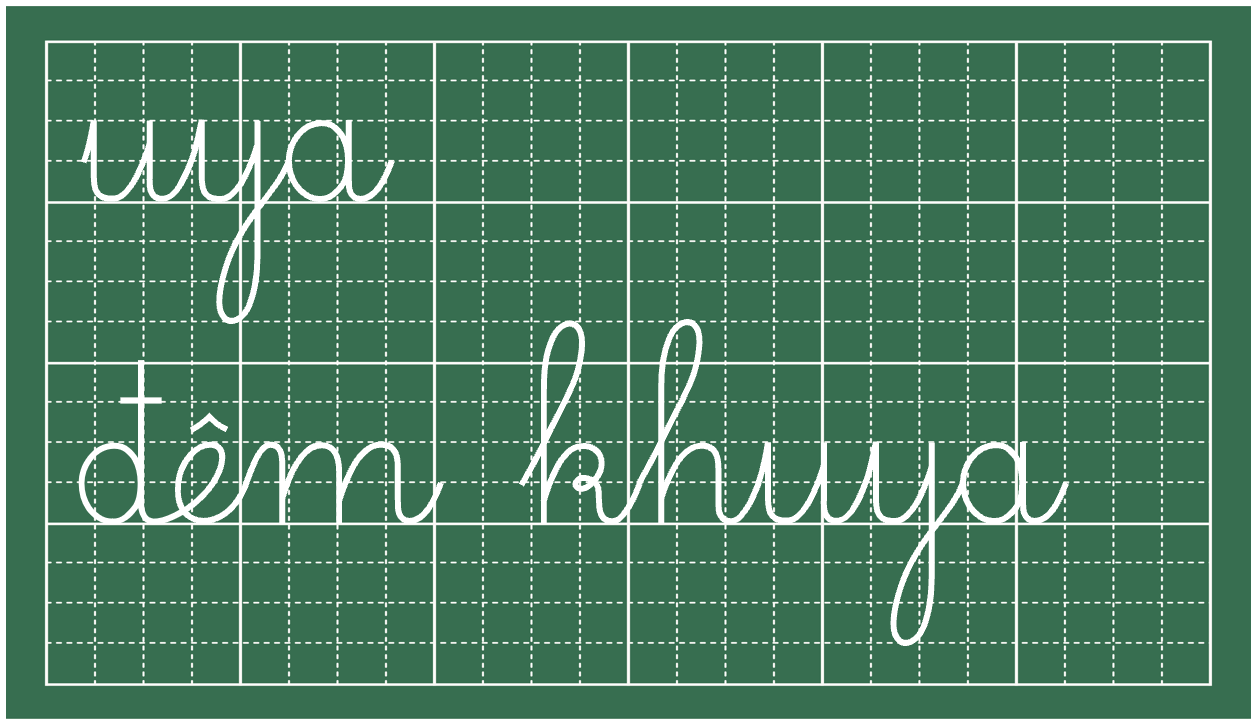 Viết bảng con
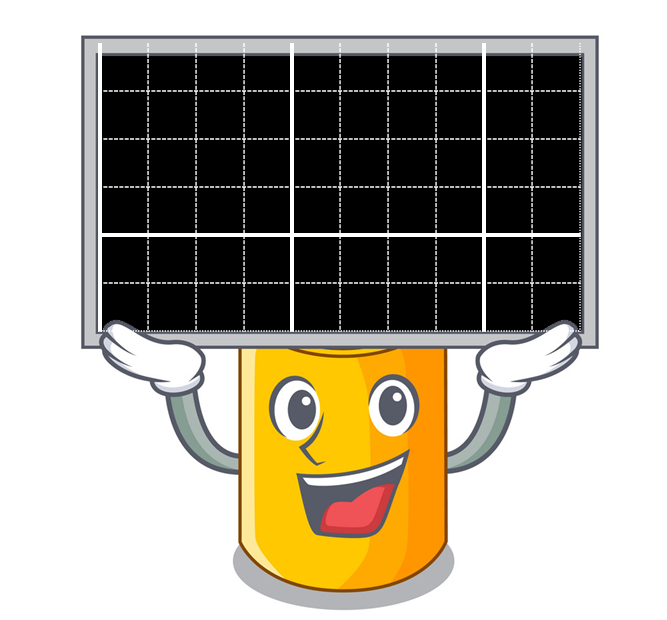 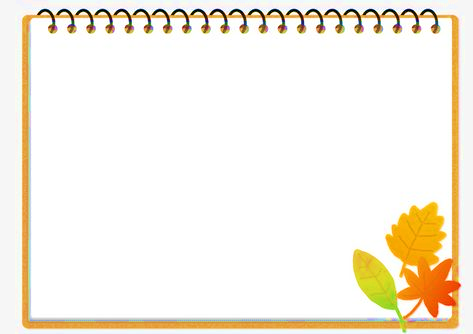 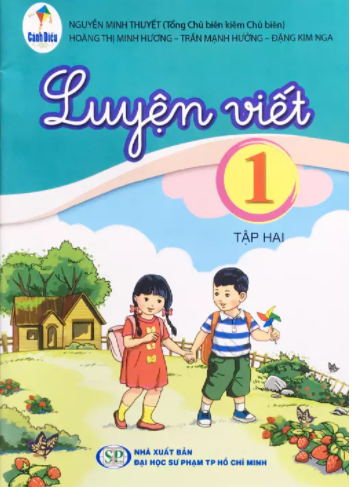 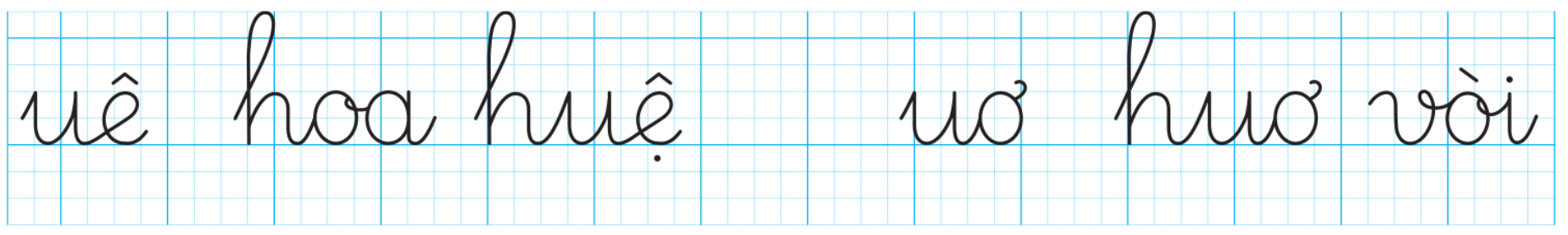 Viết vở luyện viết
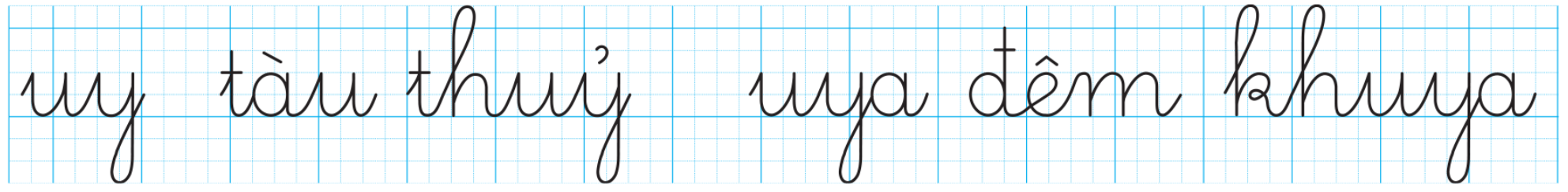